Гісторыя развіцця і ўкараненнядыстанцыйных метадаў у гідраметэаралогію
1
З далёкіх часоў фарміравання грамадства людзі вымушаны былі назіраць за надвор’ем і прыстасоўвацца да яго ўмоў. Першыя абагульненні старажытных ведаў аб атмасферных працэсах былі распрацаваны грэчаскім вучоным Арыстоцелем (384–322 гг. да н. э.). 
Ён напісаў першую кнігу “Метэаралогіка”, у якой даў тлумачэнне ўзнікненню разнастайных атмасферных з’яў і працэсаў.
2
З гэтых часоў можна адлічваць гісторыю ДЗ, калі тым жа Арыстоцелем была створана камера-абскура
3
Развіццё радыёгідраметэаралогіі
Пад радыёгідраметэаралогіяй (РГМ) разумеецца вучэнне аб распаўсюджванні электрамагнітных хваляў і іх узаемадзеянні з гідраатмасфернымі аб’ектамі: воблачнасцю, ападкамі, хімічнымі элементамі, аэразолей, салёнасцю мораў, фітапланктонам, паверхняй мора, снегу, лёду, сушы і г. д.
з мэтаю іх распазнавання.
4
У 1832 г. Фарадэй выказаў меркаванне аб існаванні электрамагнітных хваляў. 
У 1865 г. Максвэл даказаў, што электрамагнітныя хвалі распаўсюджваюцца са скоростью святла – 300000 км/с, што само святло ўяўляе сабой тыя ж самыя электрамагнітныя хвалі….
5
Першым у свеце вынаходнікам бесправоднай перадачы і прыёму электрамагнітных хваль з’яўляецца беларус 
Якуб Антонавіч Наркевіч-Ёдка 
(1848–1905)…
6
Адбіццё радыёімпульсаў ад турбулентных і інверсійных слаёў у трапасферы ўпершыню было заўважана ў 1936 г. Р. Колвелам і А. Фрэндам (ЗША) на сярэдніх і кароткіх хвалях. 
Першыя вызначэнні ападкаў пры дапамозе радыёлакатараў сантыметровага дыяпазону адносяцца да пачатку 1941 г., зробленыя ў Вялікабрытаніі...
7
МРЛ-5 (ніжэй)  і  ДМРЛ Метеор 500 у аэрапорце Мінск-2
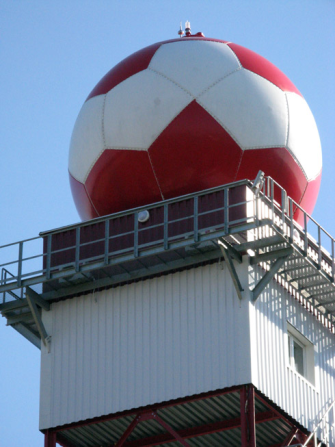 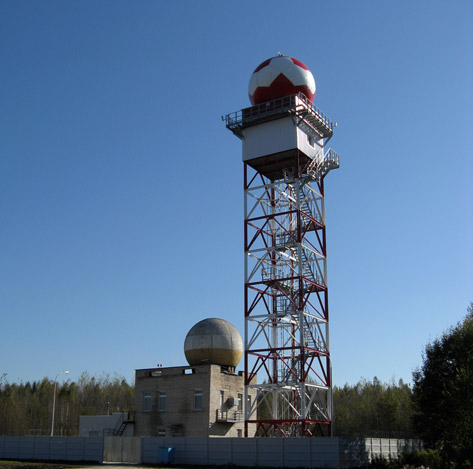 8